Encuentra las palabras escondidas
MACAFONCASANATAREDA
SARAREFINATEDADONOÑ
QUEMESAFOPYTREVENO
SICAMARYTROPLMÑEYB
PNIUSERTYUPIÑANJHGE
Una palabra por fila
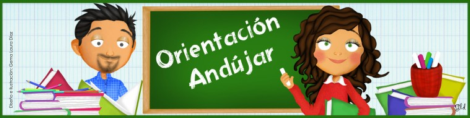 Encuentra las palabras escondidas
MACAFONCASANATAREDA
SARAREFINATEDADONOÑ
QUEMESAFOPYTREVENO
SICAMARYTROPLMÑEYB
PNIUSERTYUPIÑANJHGE
Una palabra por fila
SOLUCIÓNES
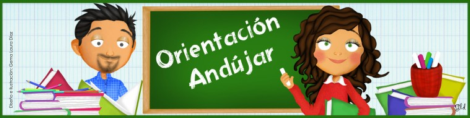